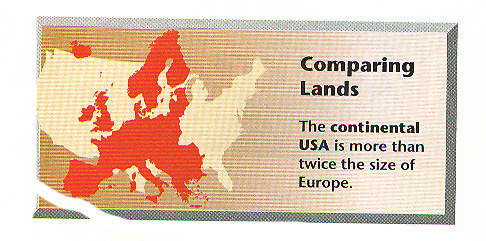 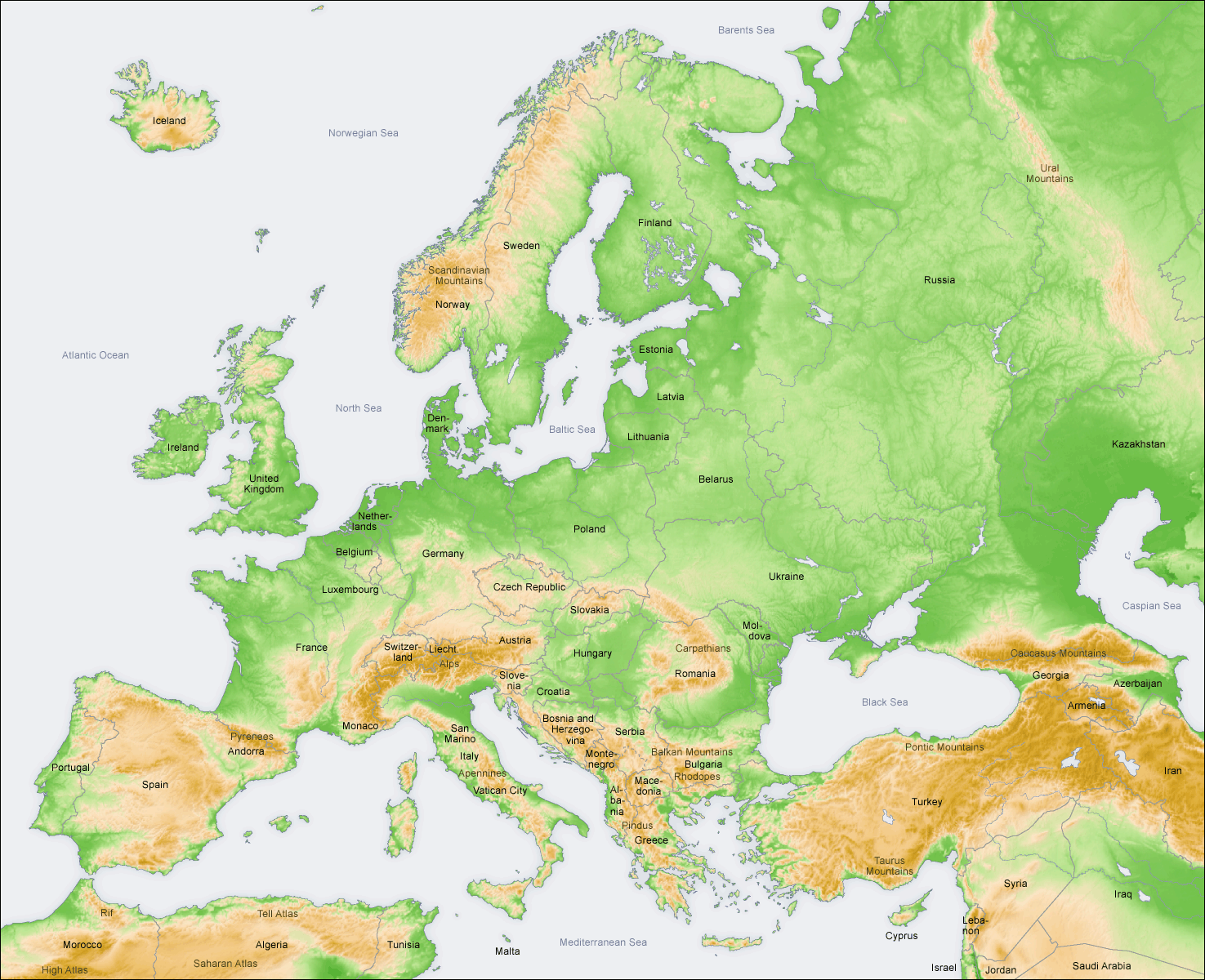 FjordLong steep-sided glacial valley now filled by seawater
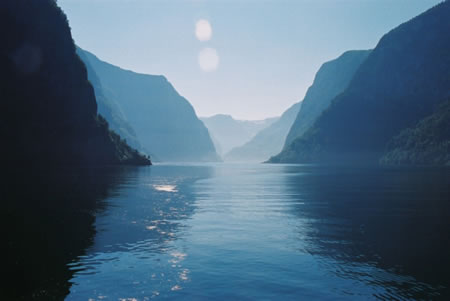 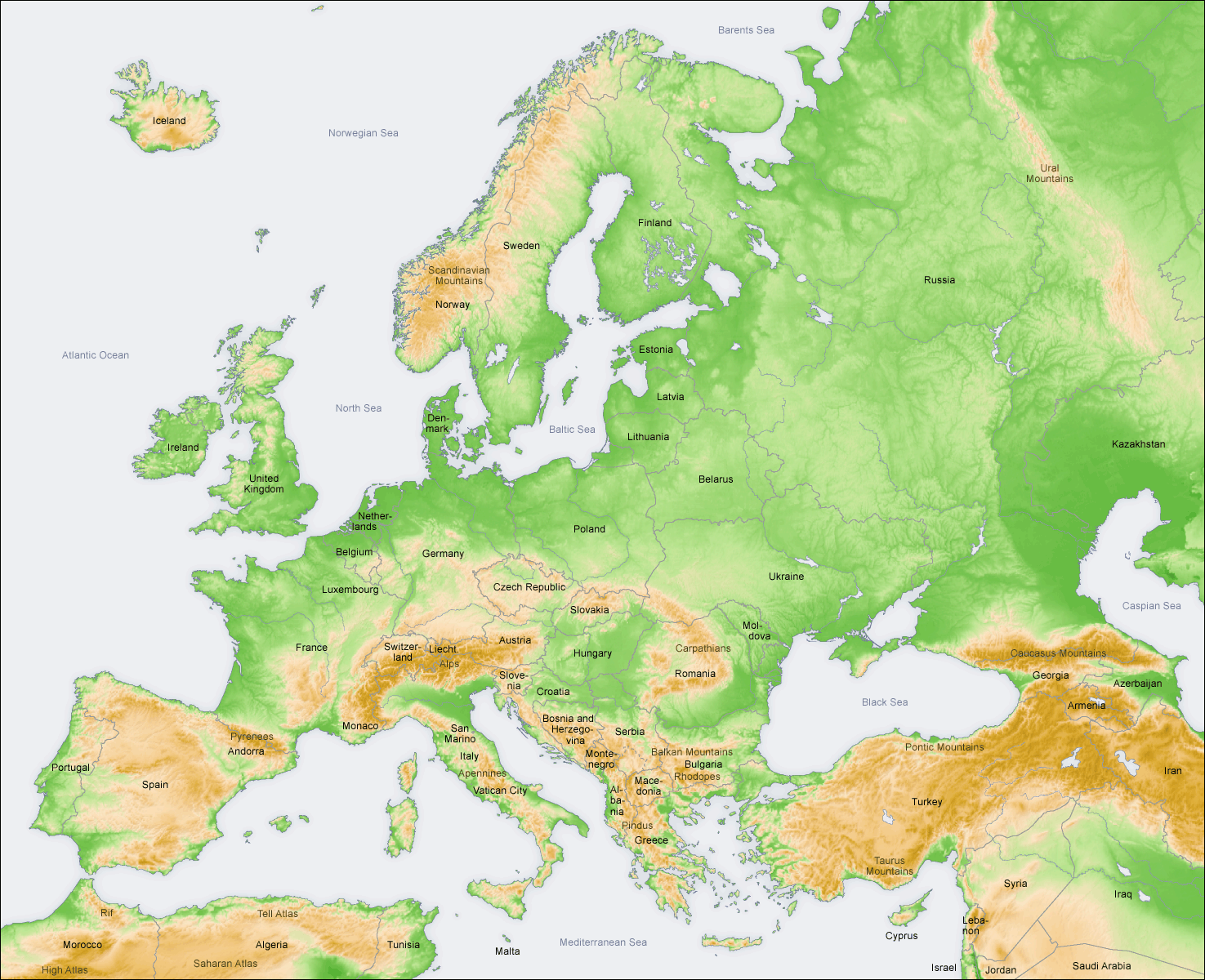 Rhine River
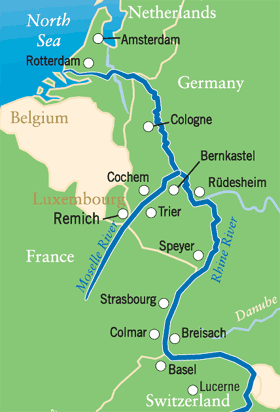 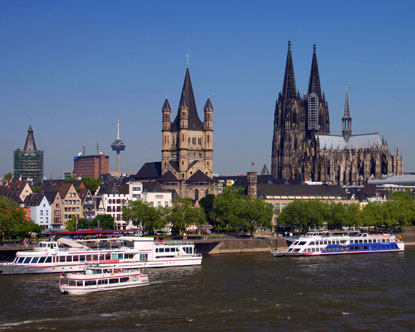 Strait
A narrow passage of water connecting two large bodies of water
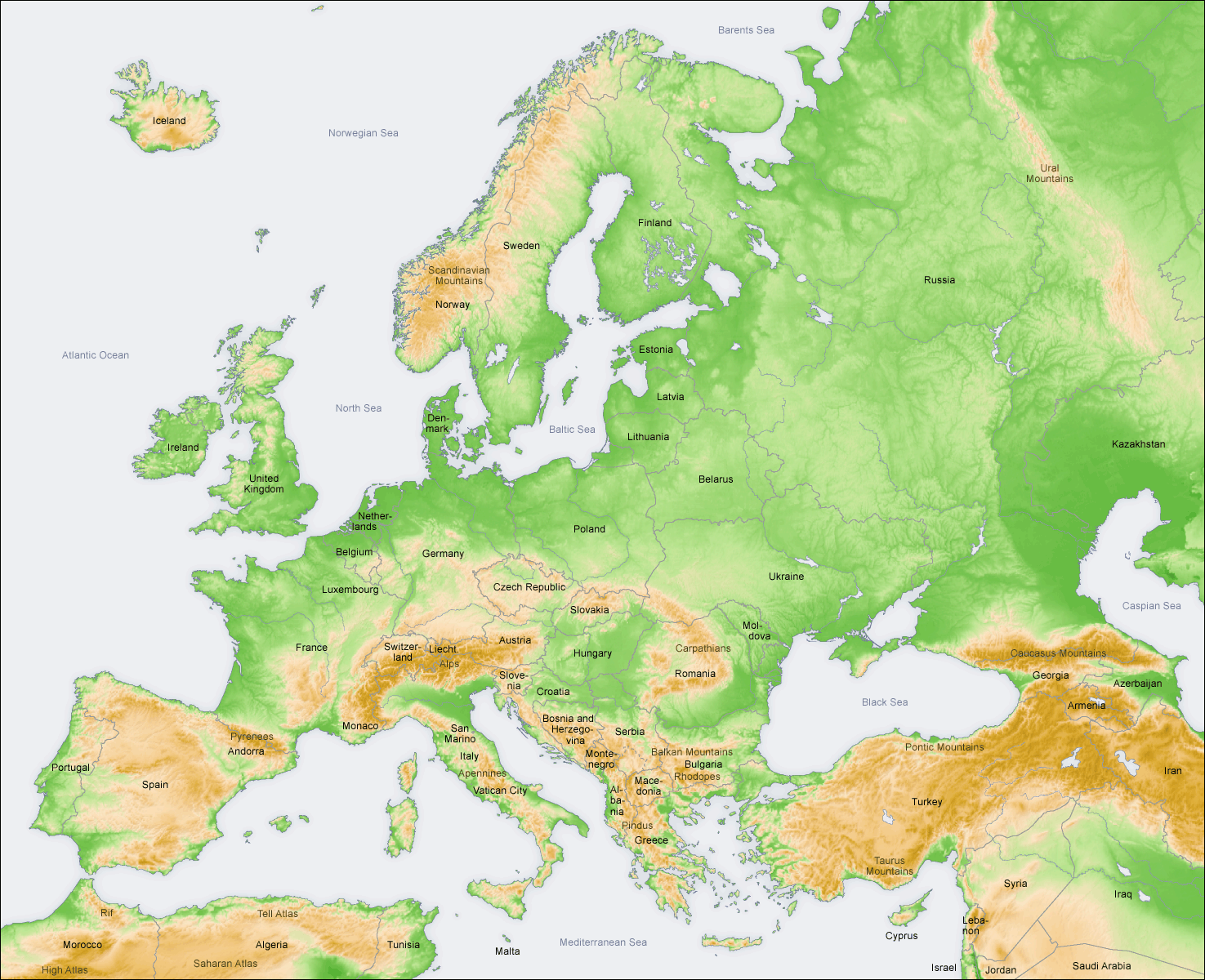 Bosporus
Gibraltar
Dardanelles
Peat A highly organic material found in marshy or damp regions, composed of partially decayed vegetable matter: it is cut and dried for use as fuel
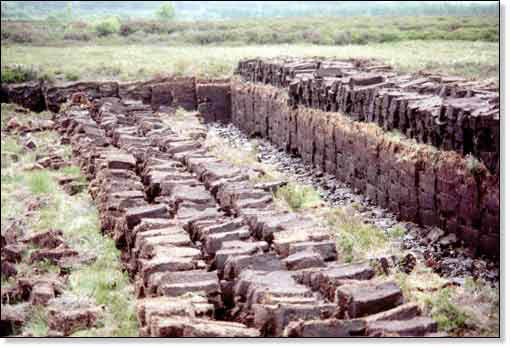 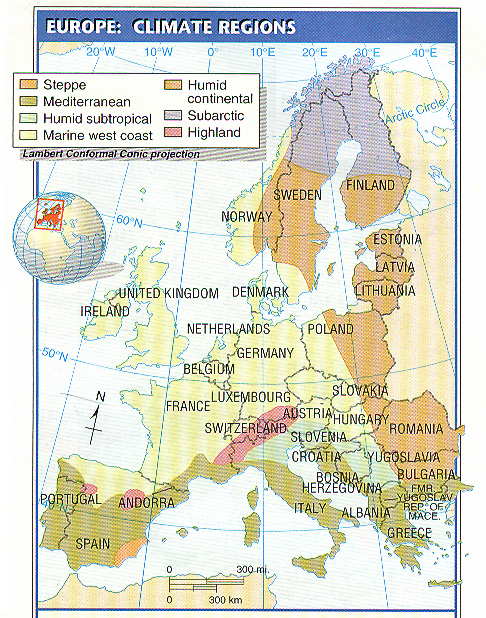